Ca nhập lễXin Chúa trở thành núi đá cho tôi trú ẩn, trở thành chiến luỹ kiên cố để cứu độ tôi. Bởi Chúa là Đá Tảng, là chiến luỹ của tôi, vì uy danh Chúa, Chúa sẽ dìu dắt và hướng dẫn tôi.
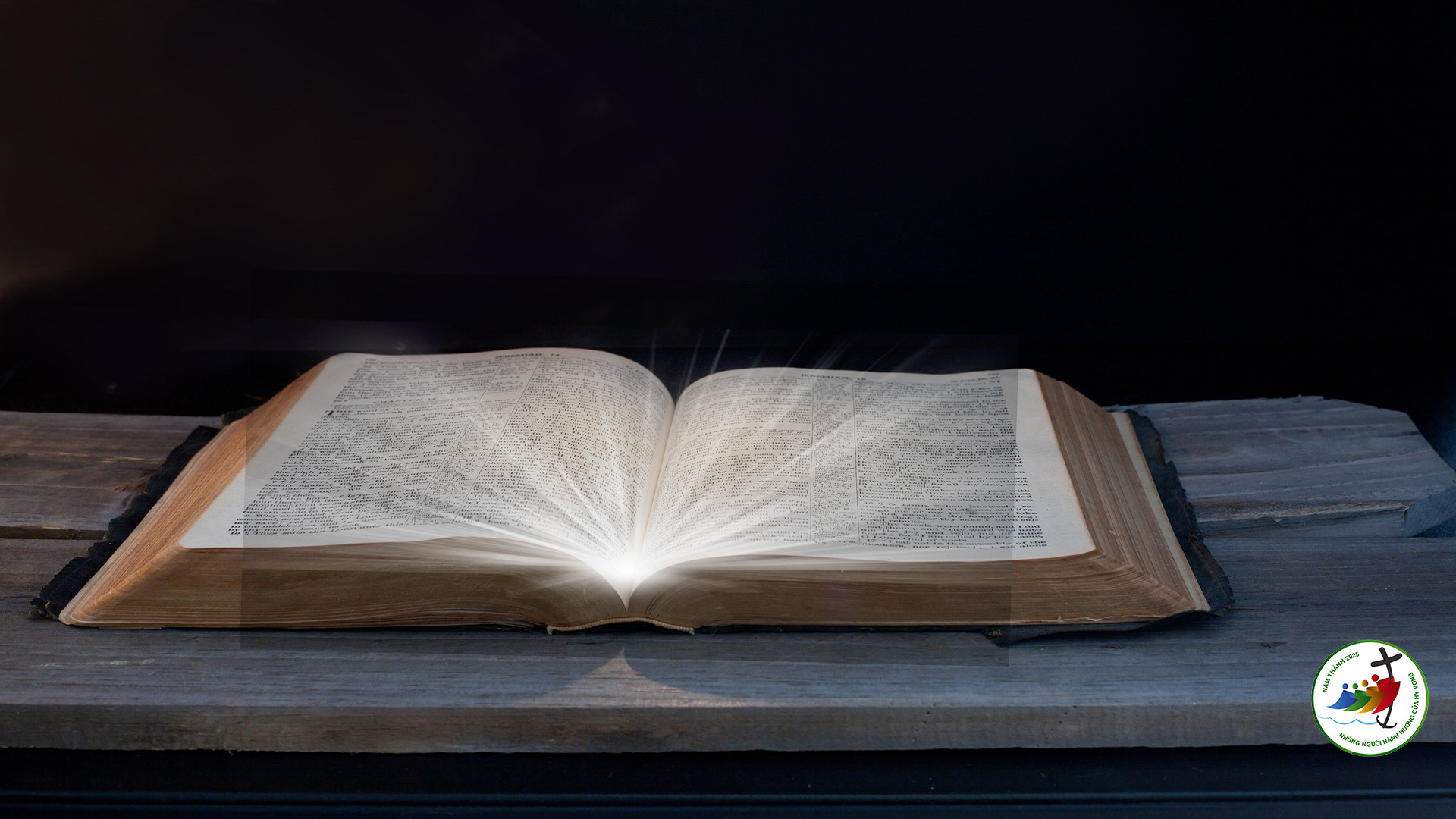 Bài Ðọc I: St 8, 6-13. 20-22
“Ông nhìn thấy mặt đất đã khô ráo”.
Ðáp Ca: Tv 115, 12-13. 14-15. 18-19Ðáp: Lạy Chúa, con sẽ hiến dâng Chúa lời ca ngợi làm sinh lễ
Alleluia – Alleluia – Chúa phán: “Thầy gọi các con là bạn hữu, vì tất cả những gì Thầy đã nghe biết nơi Cha Thầy, thì Thầy đã cho các con biết – Alleluia.
PHÚC ÂM: Mc 8, 22-26
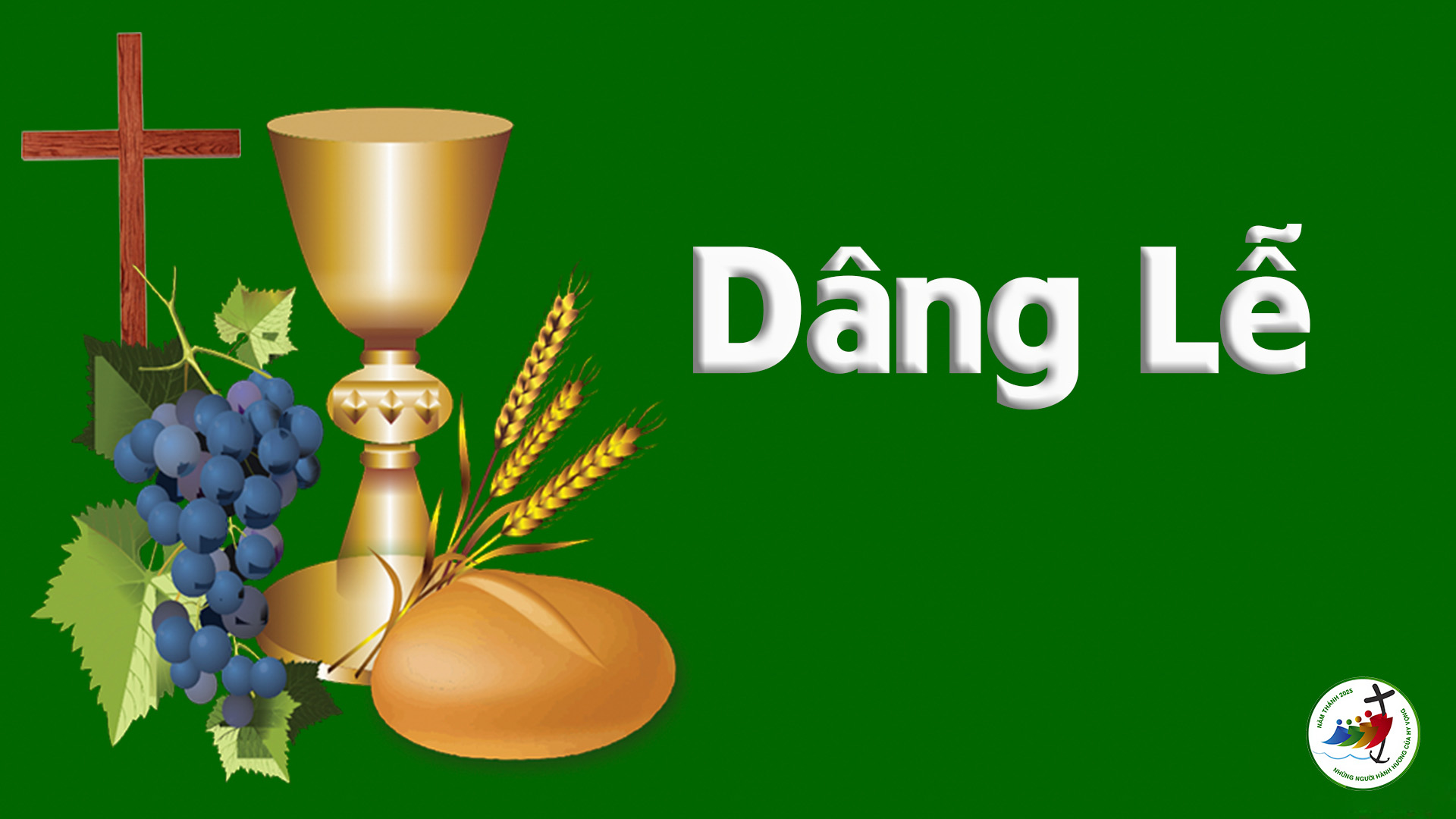 Ca hiệp lễHọ đã ăn no phỉ hoàn toàn, và Chúa đã cho họ thoả lòng ao ước, nhưng họ vẫn chưa hết thèm thuồng.
Ca Kết Lễ